Районная конференция исследовательских работ старших дошкольников «Мои первые открытия»
Номинация «Живой опыт»
Тема: «Что мы знаем о воде?
  

									  Выполнила:
									  Семёнова Эвелина Олеговна
									  обучающаяся старшей 
      									  разновозрастной группы 6 лет
        									  Толстомысенского детского
          									  сада филиала МБОУ 
         									  Толстомысенской СОШ № 7
									   Руководитель:
     									   Пуртова Ирина Викторовна
									   Воспитатель  Толстомысенского 									   	   детского сада филиала МБОУ              									   	   Толстомысенской СОШ №  7				
				
ТОлстый Мыс, 2024
Опыт № 1 «Вода не имеет цвета» 
Для этого опыта мне понадобились прозрачный стакан с водой и гуашь. Подставив гуашь к стакану, мы увидим, что гуашь имеет цвет, а вода не имеет цвета.
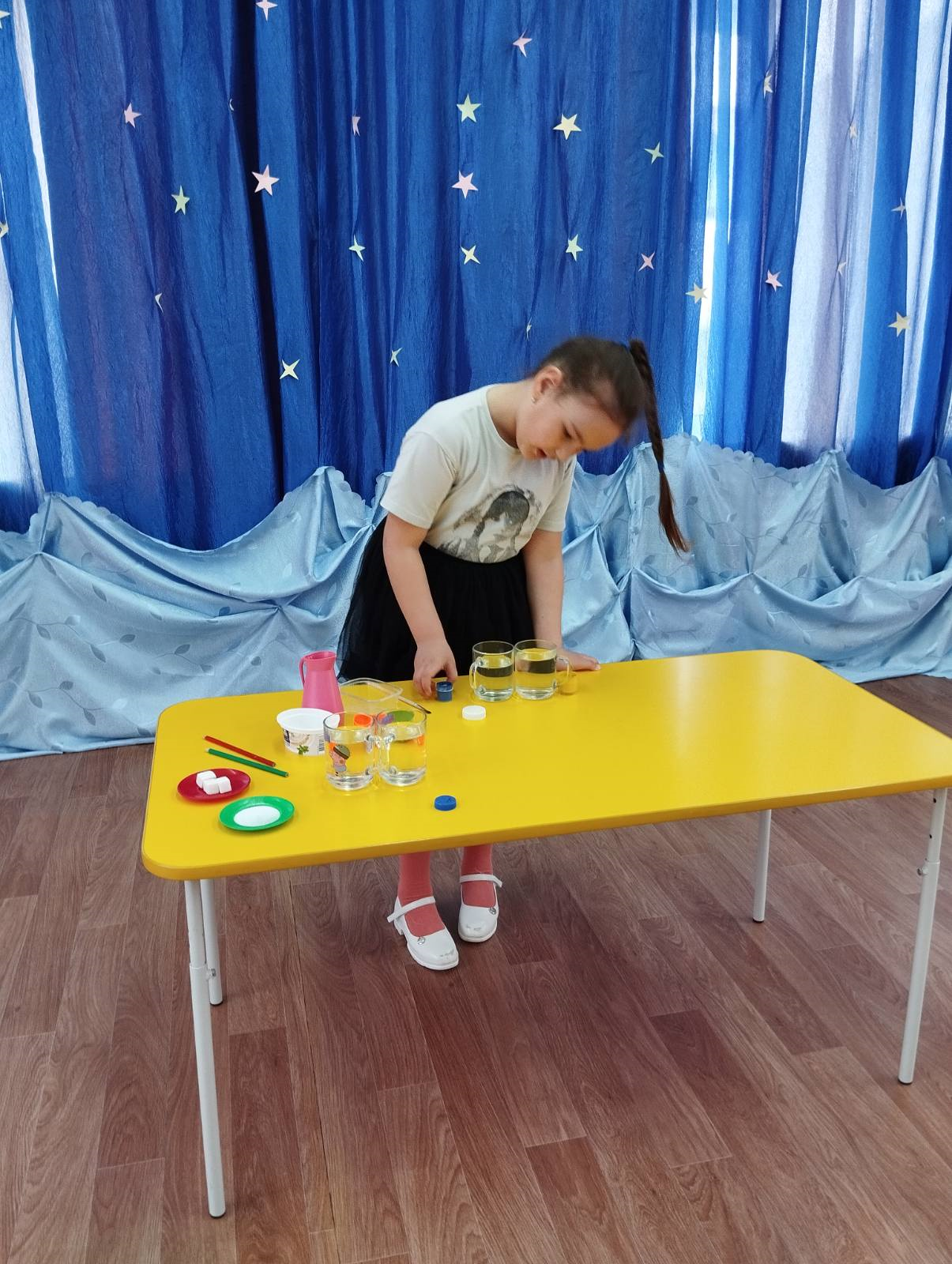 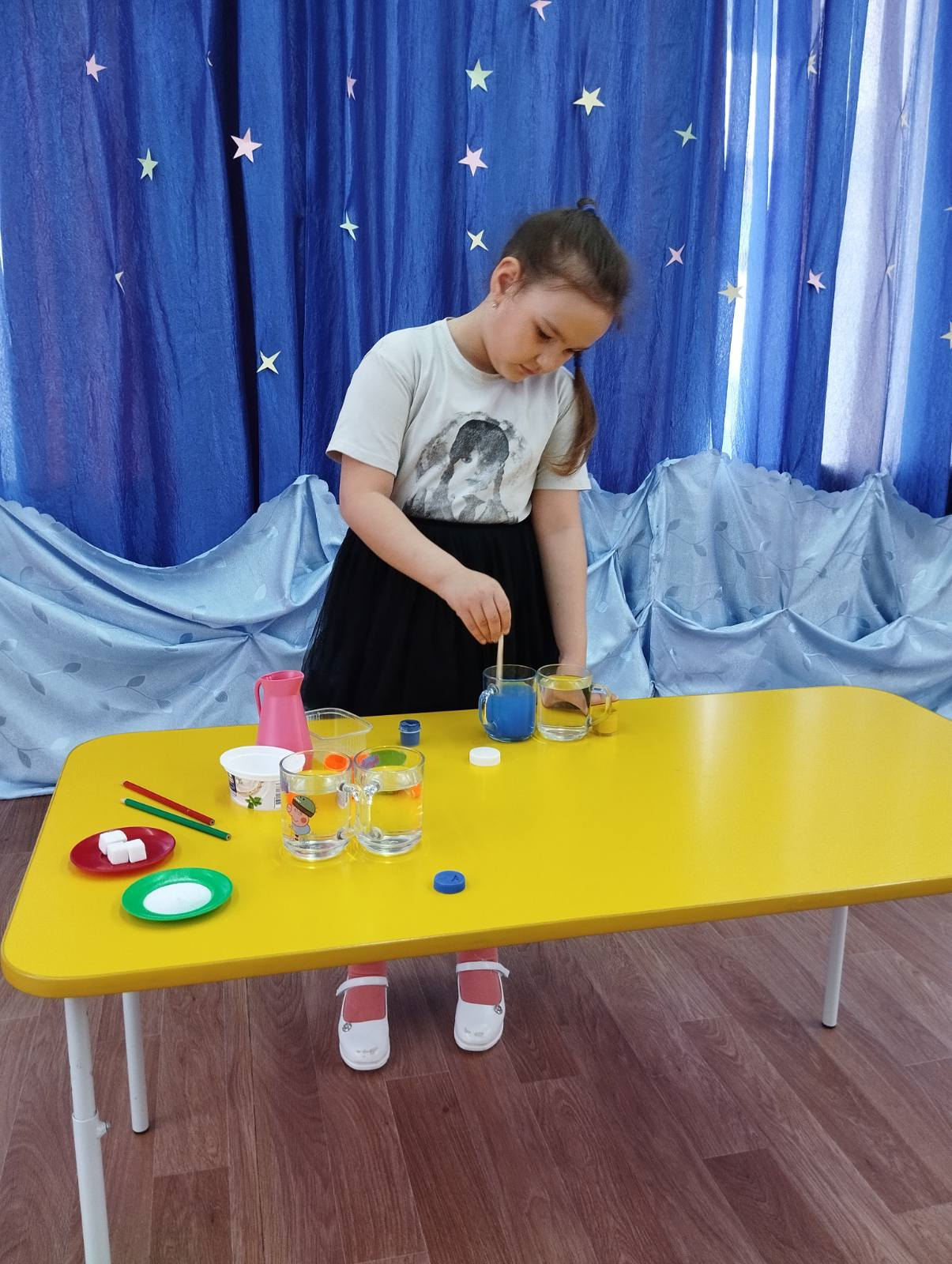 Опыт № 2 «Вода прозрачная, но может менять цвет!» 
Я поставила перед собой два стакана с водой. Один стакан я закрасила гуашью. В оба стакана опустила карандаш. И что же я обнаружила? Через чистую воду я карандаш вижу, а через закрашенную – нет.
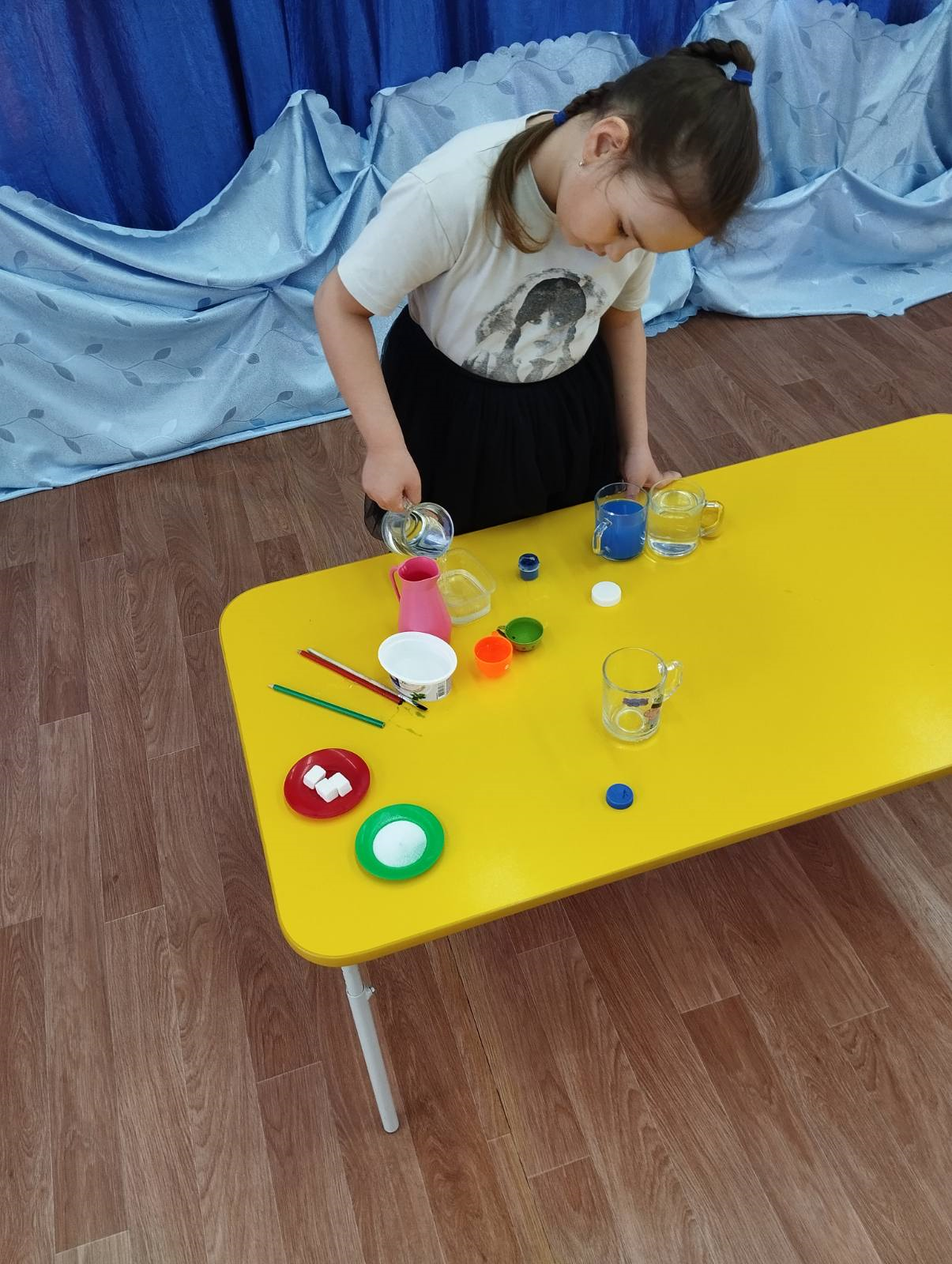 Опыт № 3 «Вода не имеет формы» 
Я наливала воду в сосуды разной формы.  И что же я увидела? Вода принимает форму того предмета, в котором находится.
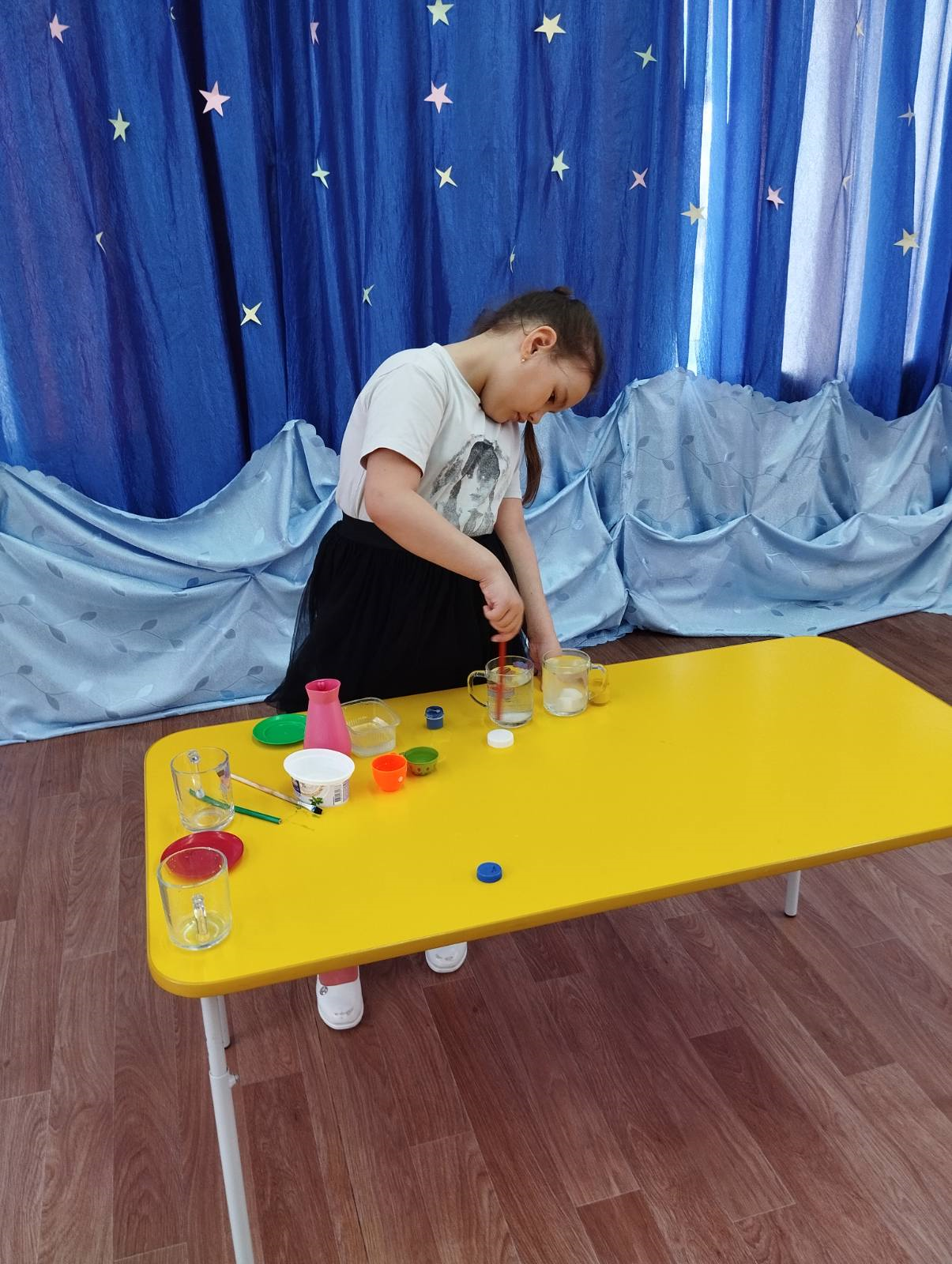 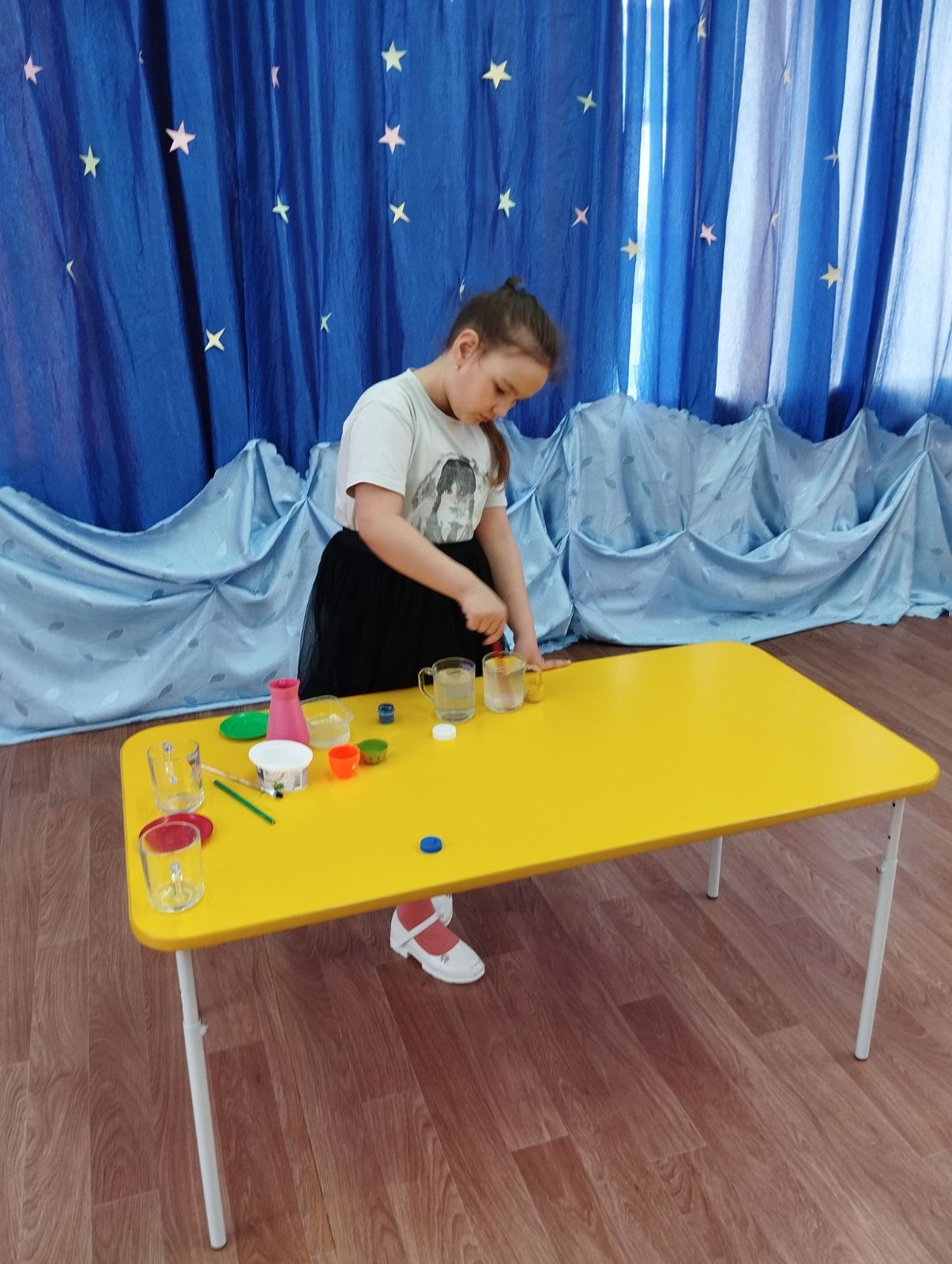 Опыт №4 «Вода может иметь запах, вкус» 
Мы уже знаем, что чистая вода не имеет цвета, запаха и вкуса. А что произойдёт, как измениться вода, если в неё добавить соль или сахар? Затем я добавила в один стакан соль, во второй сахар и растворила их. Затем ещё раз попробовала воду из обоих стаканов на вкус. В одном стакане вода оказалась солёная, в другом – сладкая.
Выводы по проделанным опытам:

Вода бесцветная.
Вода прозрачная, но может менять цвет (например, если добавить в воду краситель).
Вода не имеет форму, но имеет свойство принимать форму того сосуда, в который её налили.
Вода не имеет вкуса и запаха, но приобретает вкус того вещества, которое в неё добавляешь.
Вода способна растворять в себе некоторые вещества.
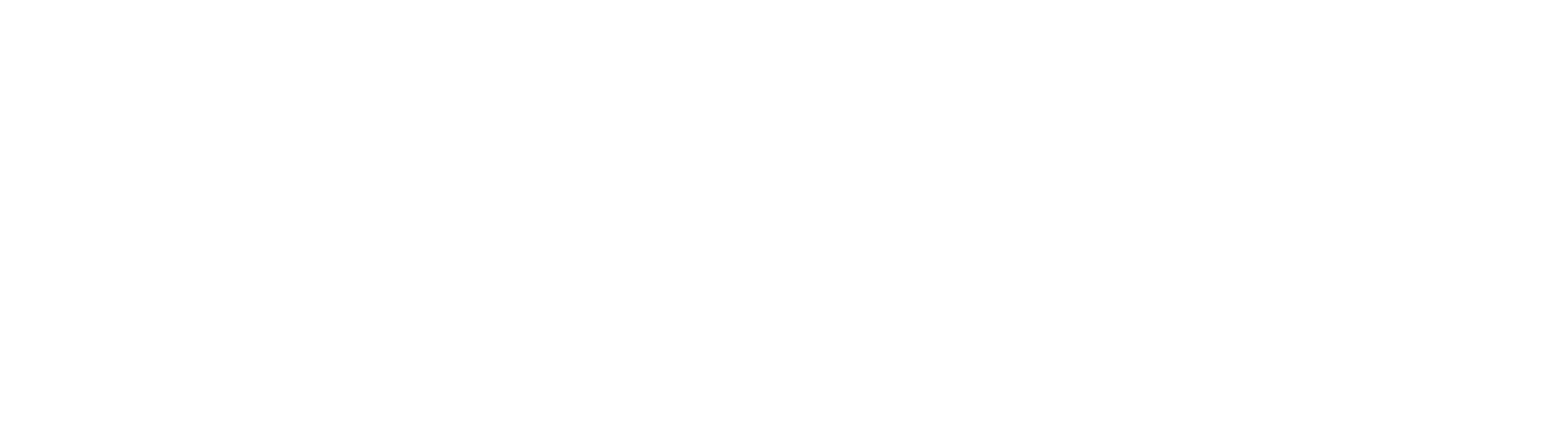 СПАСИБО ЗА ВНИМАНИЕ!